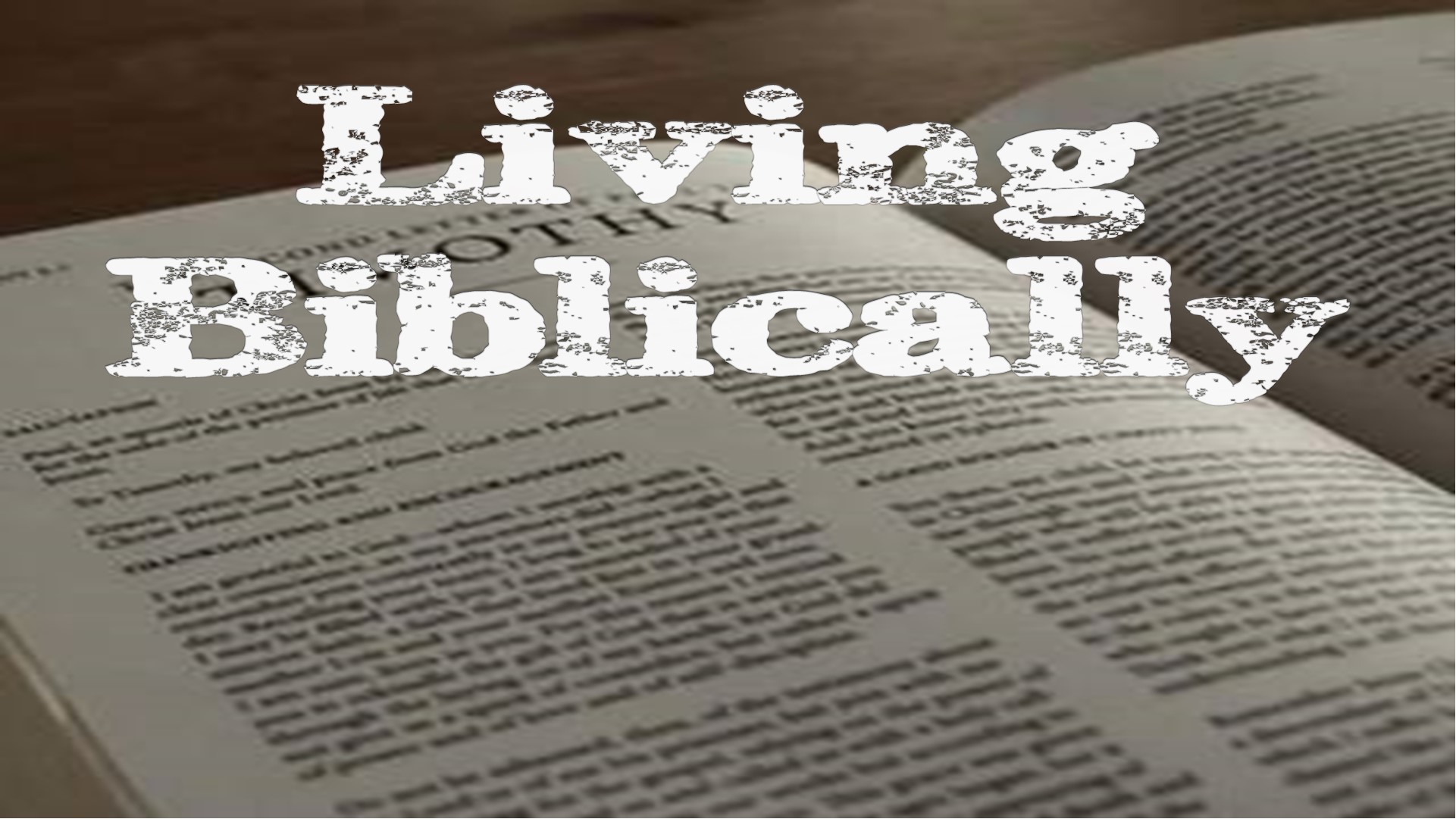 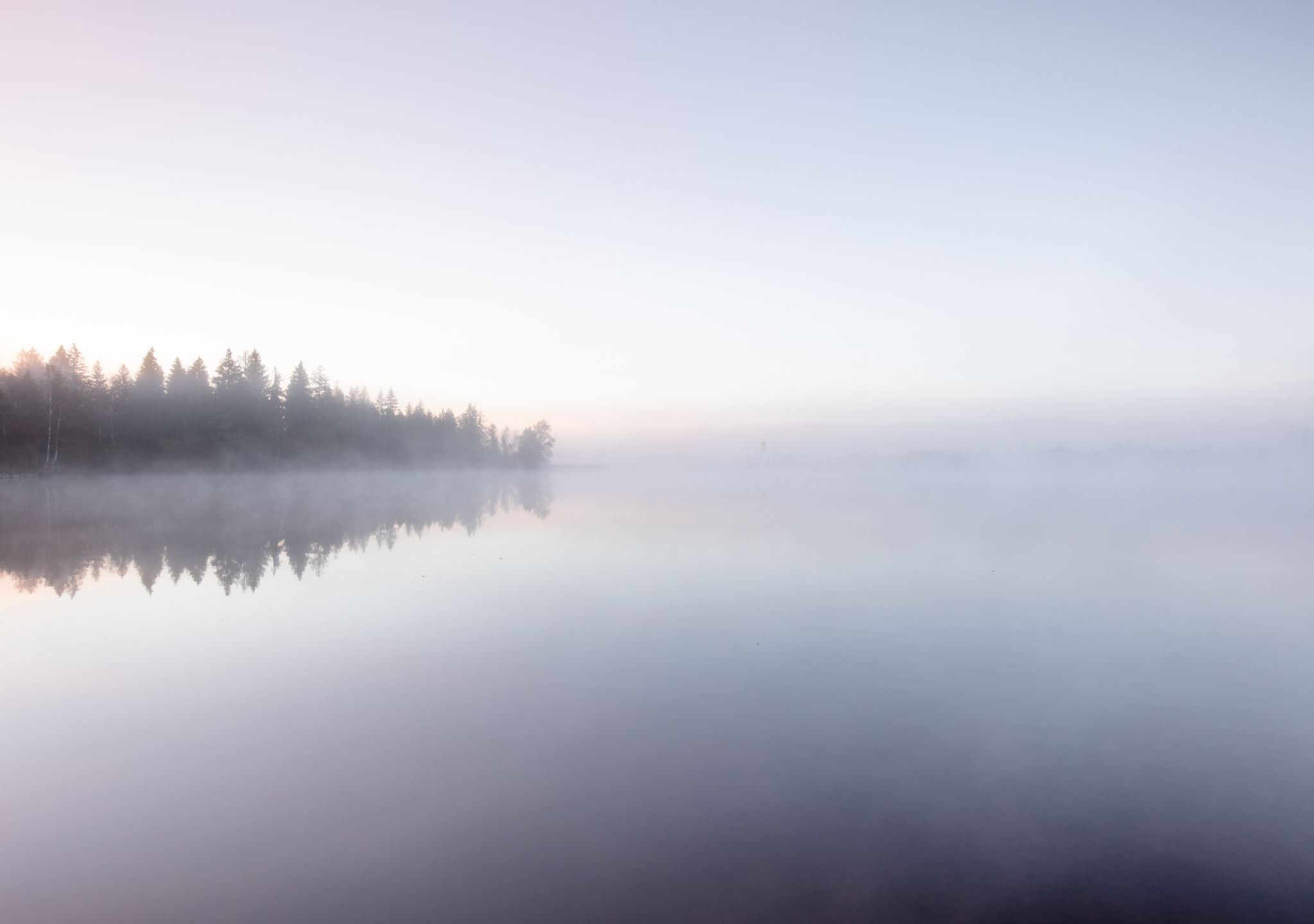 Roles in the Church: Deacons
1 Timothy 3:8-13
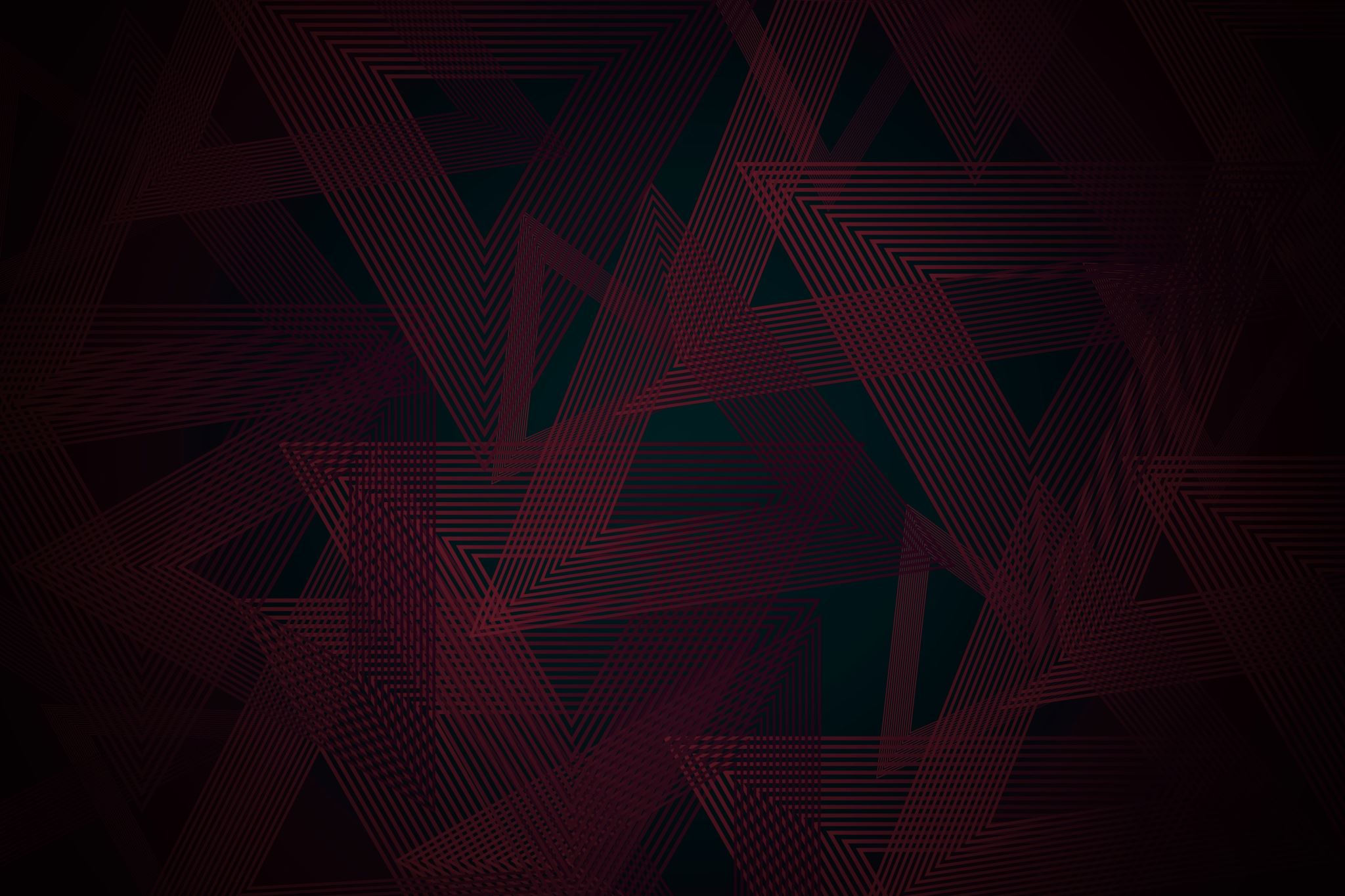 Revealing the mystery of godliness in the Church
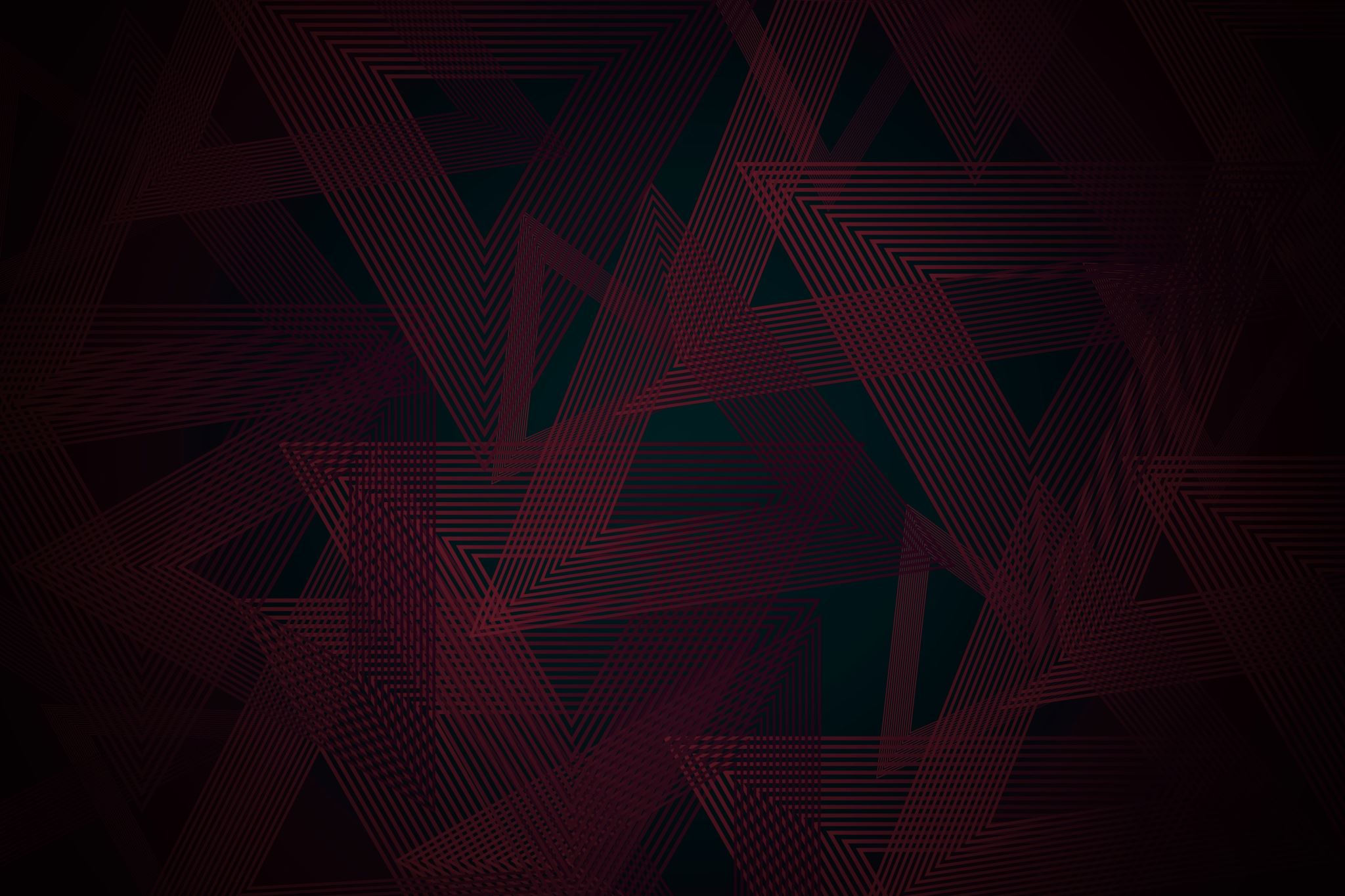 Characteristics of Deacons.
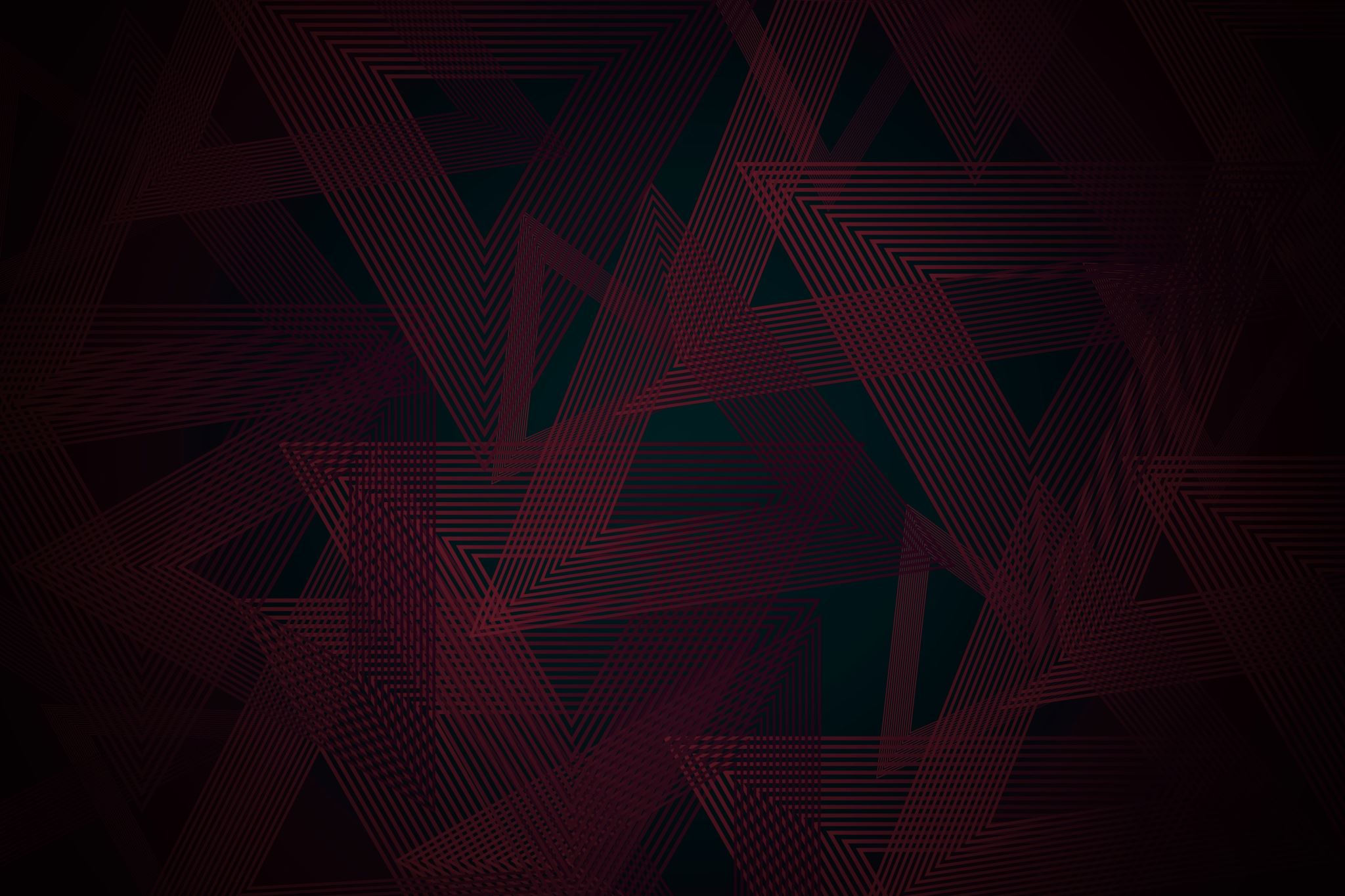 Deaconess or Deacon’s wife?
How does that apply to me?
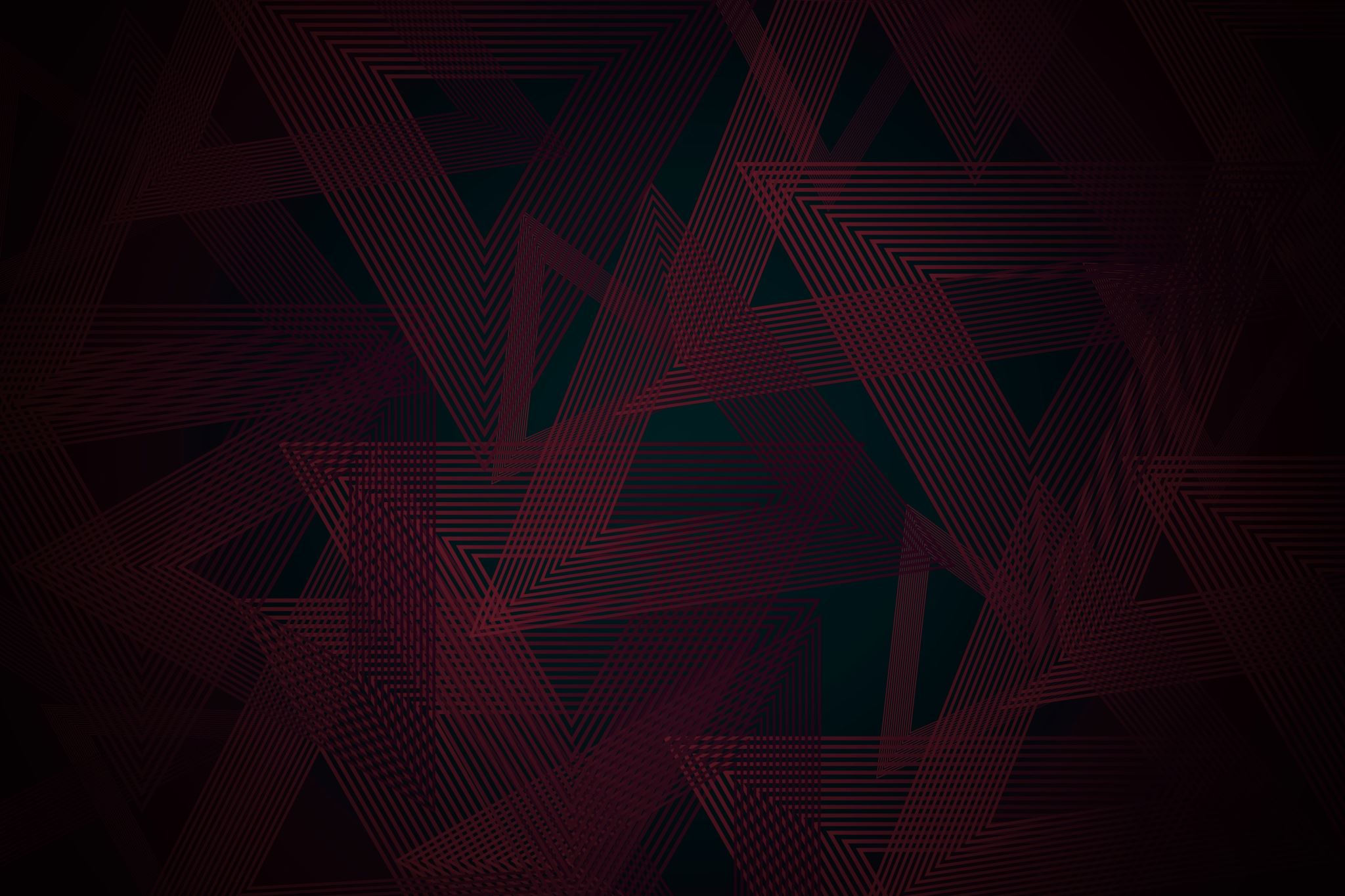 God is the sole authority for my role in the church.
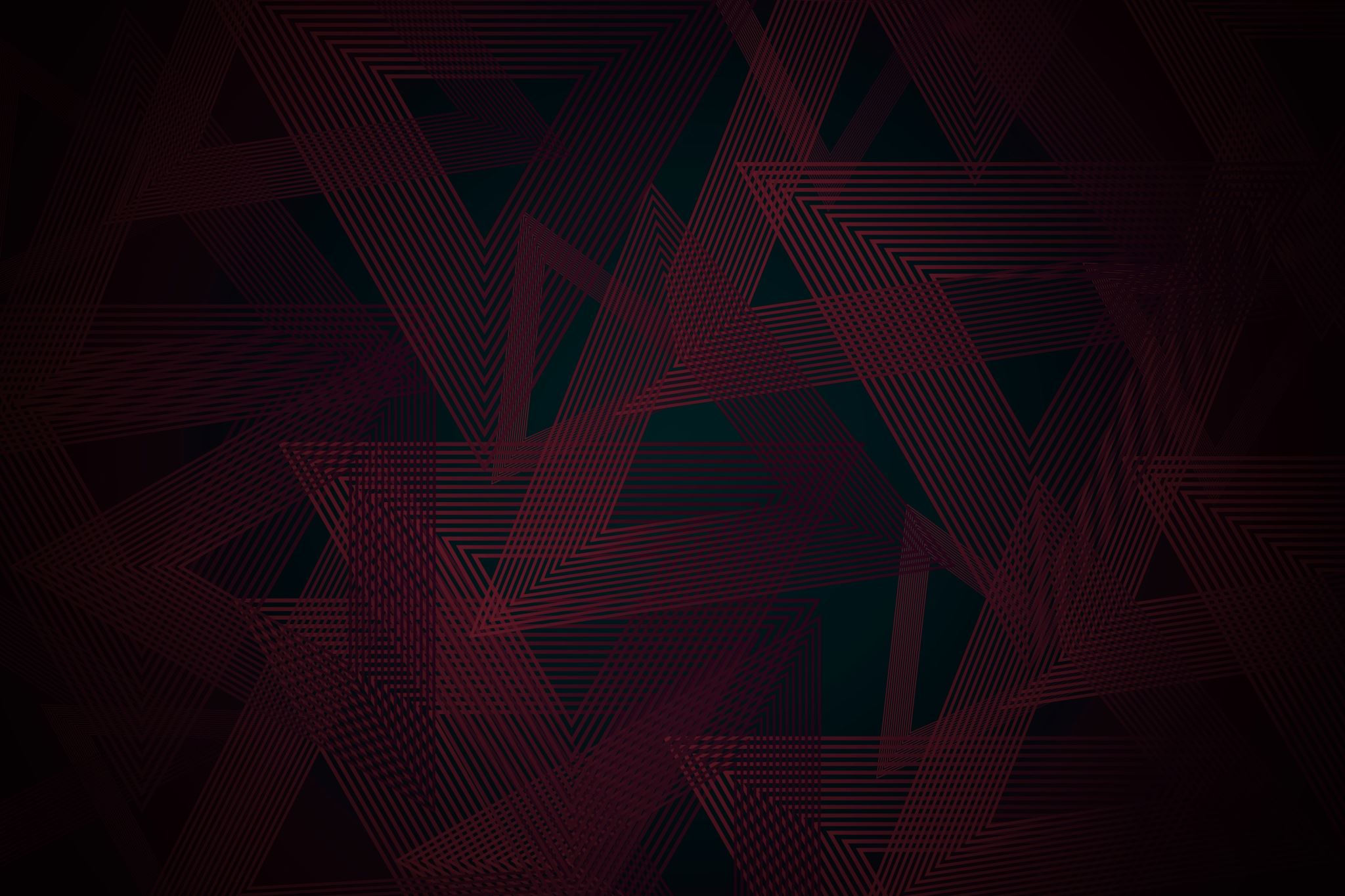 The role of the Deacon is to assist the Pastor by serving the congregation.
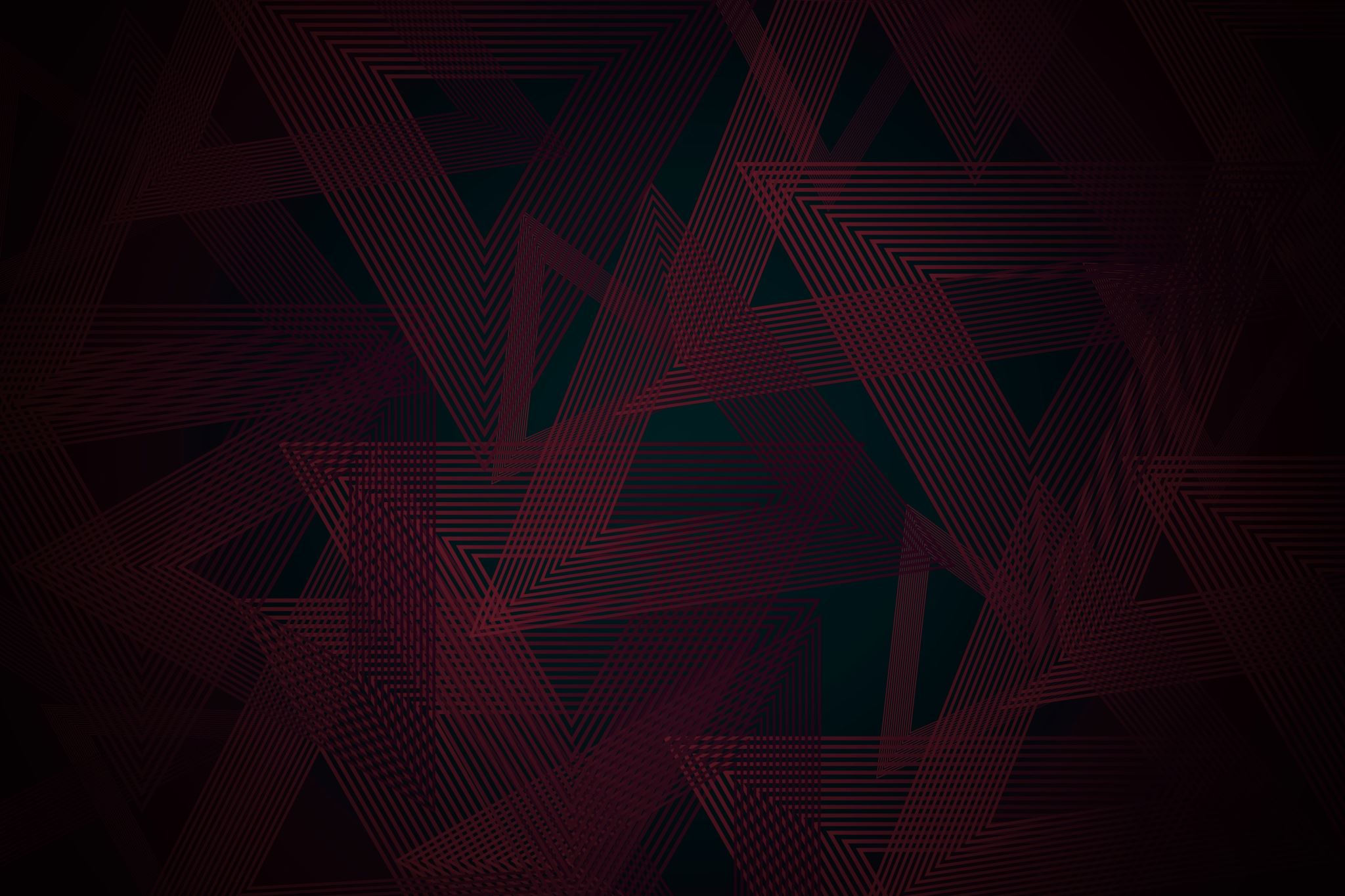 The office of Deacon is regarded important by God! We need to treat it with the utmost reverence!
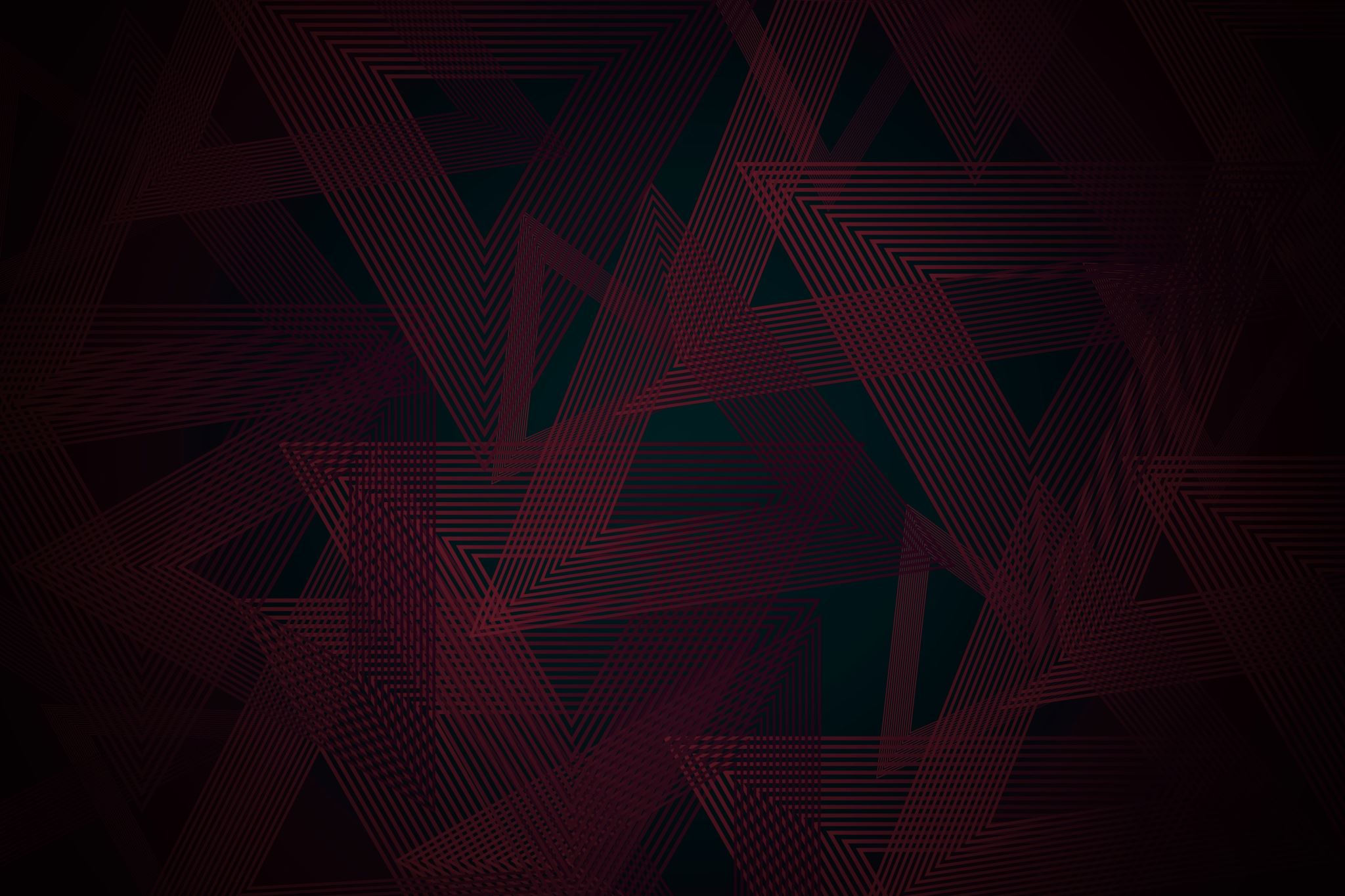 Service makes the Body function properly.
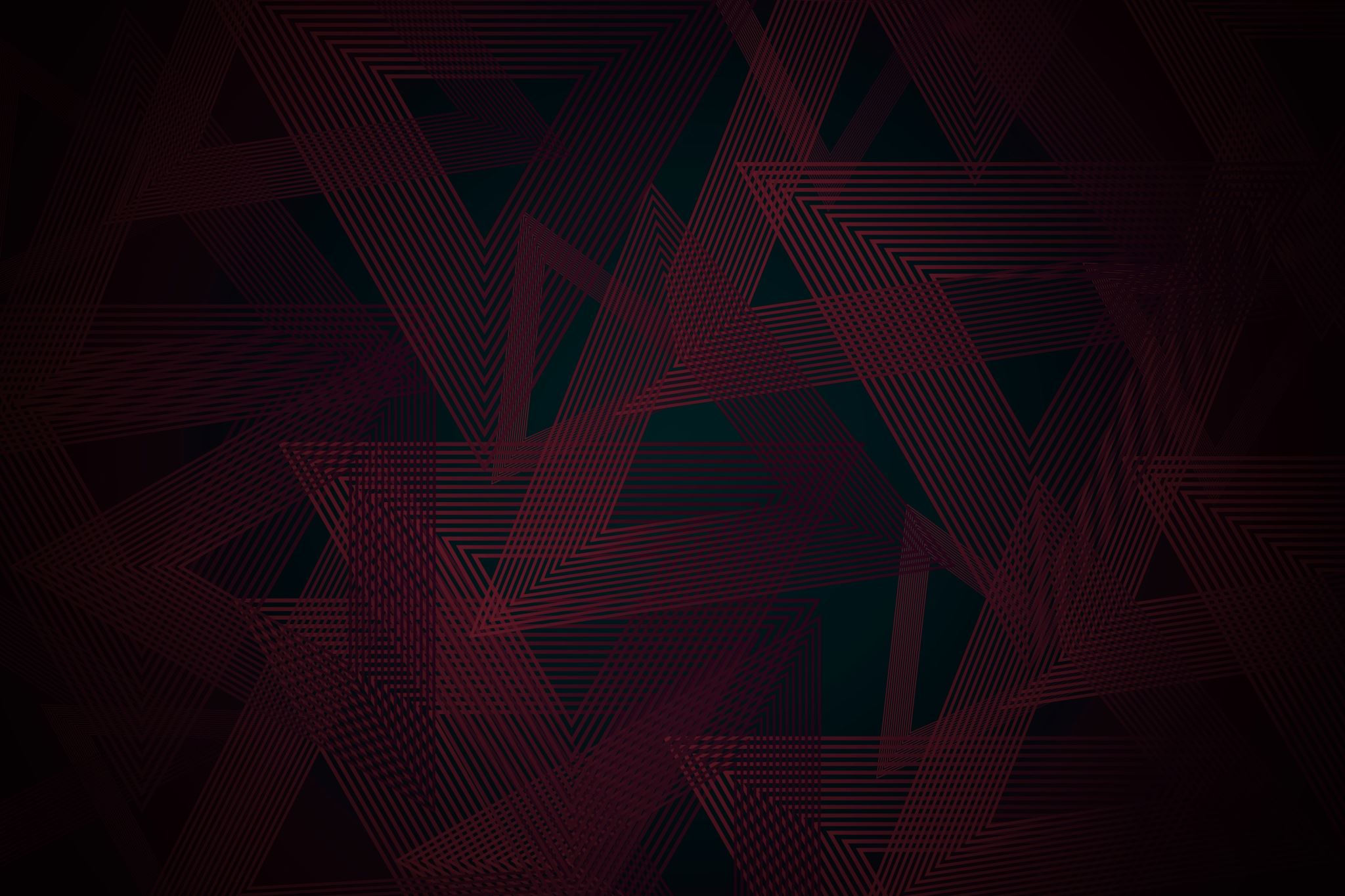 Deacons who serve well are rewarded by God!